FACILITATION SKILLS
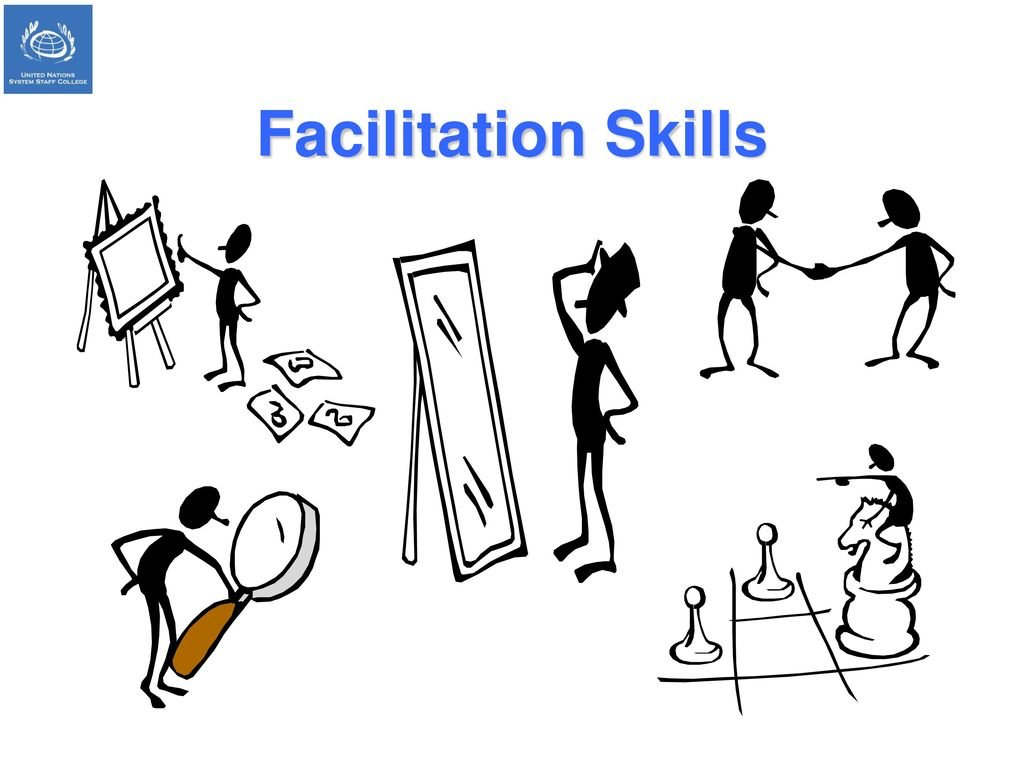 What are facilitation skills?
Community organizations are geared towards action. 
There are urgent problems and issues need to tackle and solve in communities. 
But for groups to be really successful, we need to spend some time focusing on the skills of members and leaders use to make all of this action happen, both within and outside of organizations.
One of the most important sets of skills for leaders and members are facilitation skills.
Continued….
These are the  “process skills” used to guide and direct key parts of organizing work with groups of people such as meetings, planning sessions, and training of members and leaders.
Whether it's a meeting or a training session, someone has to shape and guide the process of working together so that you meet your goals and accomplish what you've set out to do. 
While a group of people might set the agenda and figure out the goals, one person needs to concentrate on how you are going to move through your agenda and meet those goals effectively. This is the person we call the "facilitator.”
Basic Principles
A facilitator is a guide to help people move through a process together, not the seat of wisdom and knowledge. That means a facilitator isn't there to give opinions, but to draw out opinions and ideas of the group members.
Facilitation focuses on how people participate in the process of learning or planning, not just on what gets achieved
A facilitator is neutral and never takes sides
Facilitator’s role
Making sure everyone feels comfortable participating
Developing a structure that allows for everyone's ideas to be shared
Making members feel good about their contribution to the meeting
Making sure the group feels that the ideas and decisions are theirs, not just the leader's. 
Supporting everyone's ideas and not criticizing anyone for what they've said.
WHY DO YOU NEED FACILITATION SKILLS?
If you want to do good planning, keep members involved, and create real leadership opportunities in your organization and skills in your members, you need facilitator skills. 
The more you know about how to shape and run a good learning and planning process, the more your members will feel empowered about their own ideas and participation,
 stay invested in your organization, take on responsibility and ownership, and the better your meetings will be.
HOW DO YOU FACILITATE?
Meetings are a big part of organizing life. 
We seem to always be going from one meeting to the next. 
The next session in the Tool Box covers planning and having good meetings in depth.
 But here, we're going to work on the process skills that good meeting leaders need to have. 
Remember, these facilitation skills are useful beyond meetings: for planning; for "growing" new leaders; for resolving conflicts; and for keeping good communication in your organization.
LEARN TO FACILITATE A MEETING
Being a good facilitator is both a skill and an art. 
It is a skill in that people can learn certain techniques and can improve their ability with practice. 
It is an art in that some people just have more of a knack for it than others. 
Sometimes organization leaders are required to facilitate meetings: thus they must be trained in how to facilitate. 
facilitating actually means:
Understanding the goals of the meeting and the organization
Keeping the group on the agenda and moving forward
Involving everyone in the meeting, including drawing out the quiet participants and controlling the domineering ones
Making sure that decisions are made democratically
GOOD FACILITATION PROCESS?
A good facilitator is concerned with both the outcome of the meeting or planning session, with how the people in the meeting participate and interact, and also with the process. 
While achieving the goals and outcomes that everyone wants is of course important, a facilitator also wants to make sure that the process if sound, that everyone is engaged, and that the experience is the best it can be for the participants.
In planning a good meeting process, a facilitator focuses on:
Climate and Environment
Logistics and Room Arrangements
Ground Rules
FACILITATING A MEETING OR PLANNING SESSION
Start the meeting on time
Welcome everyone
Make introductions
Review the agenda, objectives and ground rules for the meeting
Encourage participation
Stick to the agenda
Avoid detailed decision-making
Seek commitments
Bring closure to each item
Respect everyone's rights
Be flexible
Summarize the meeting results and needed follow-ups
Thank the participants
Close the meeting